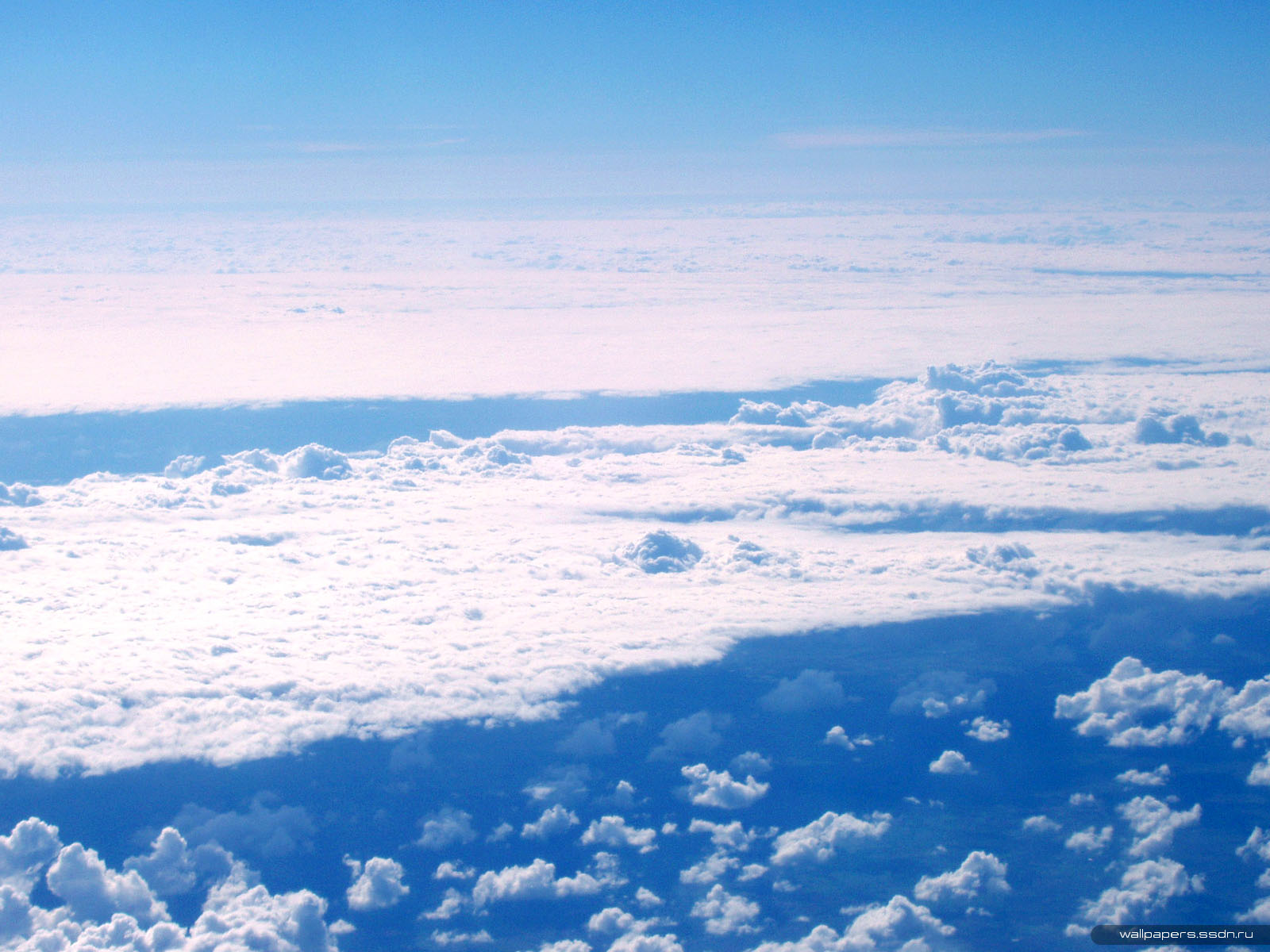 Знакомство с животными Севера
Подготовила Воспитатель
 МАДОУ «Мальвина»
Кургаева Е.Н.
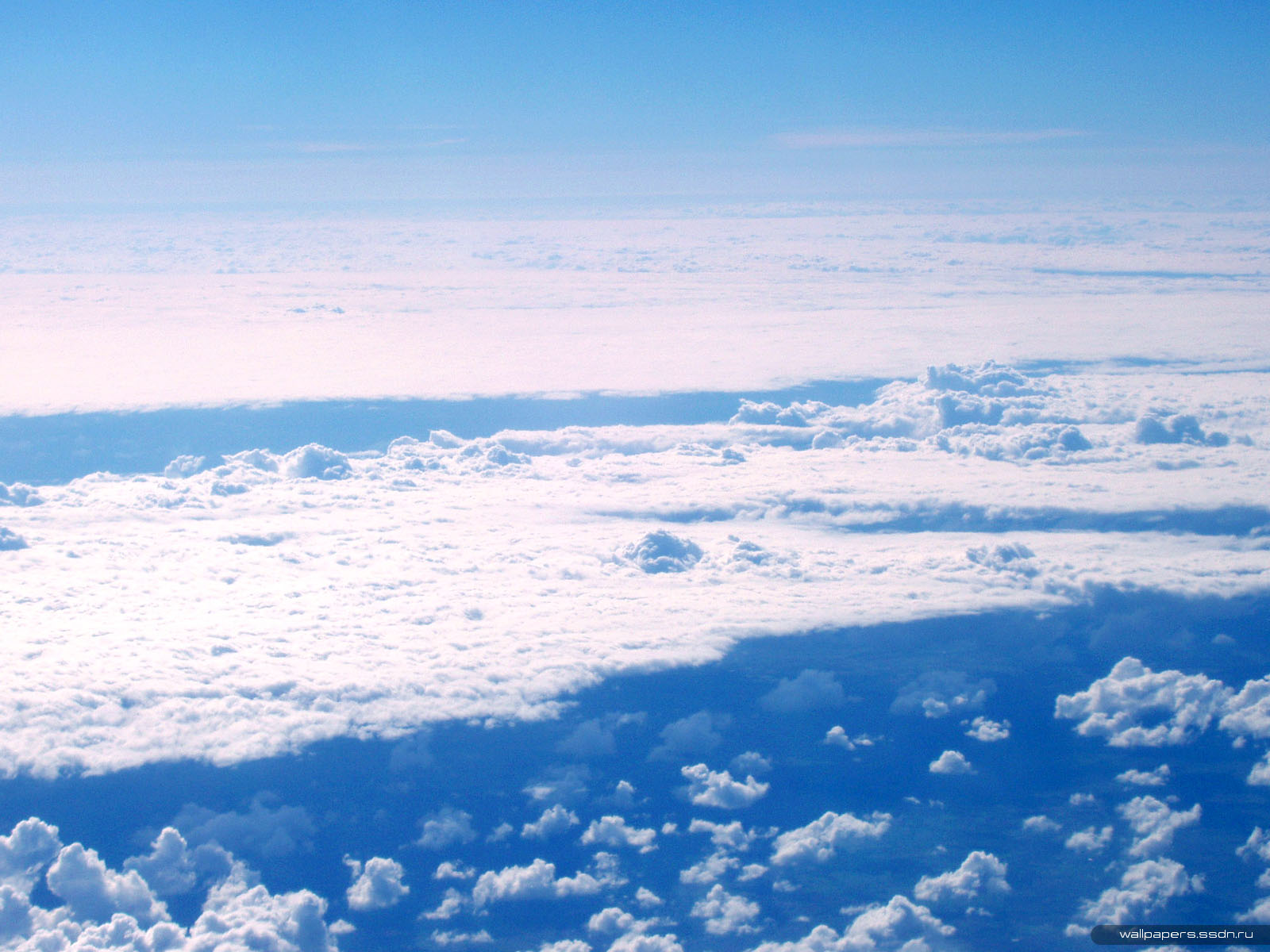 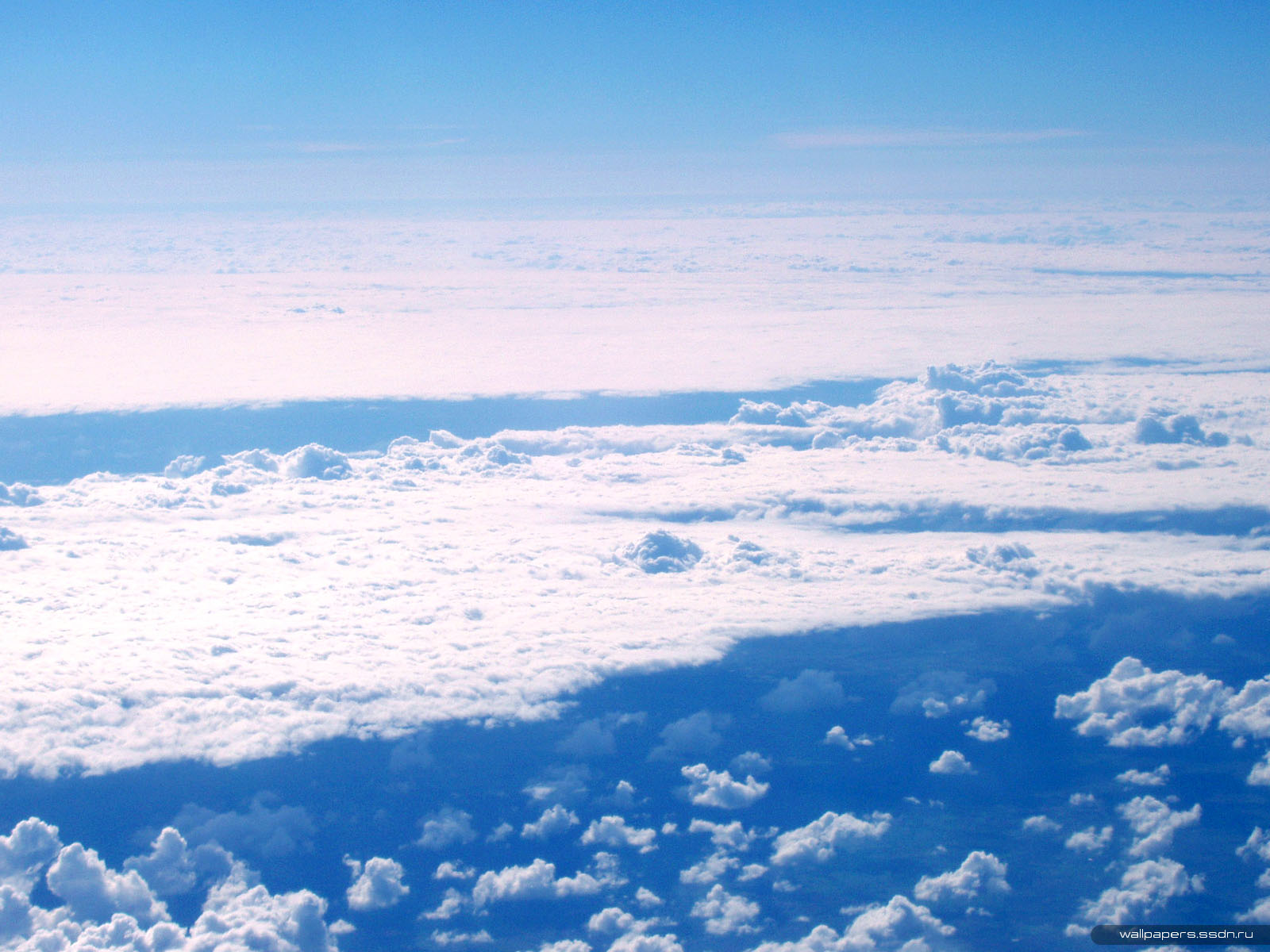 Закрепить знания детей о животных севера, климатических особенностей среды их обитания.
Прививать любовь к животным .
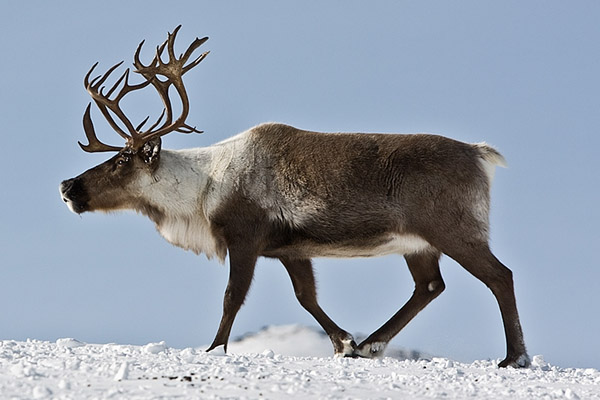 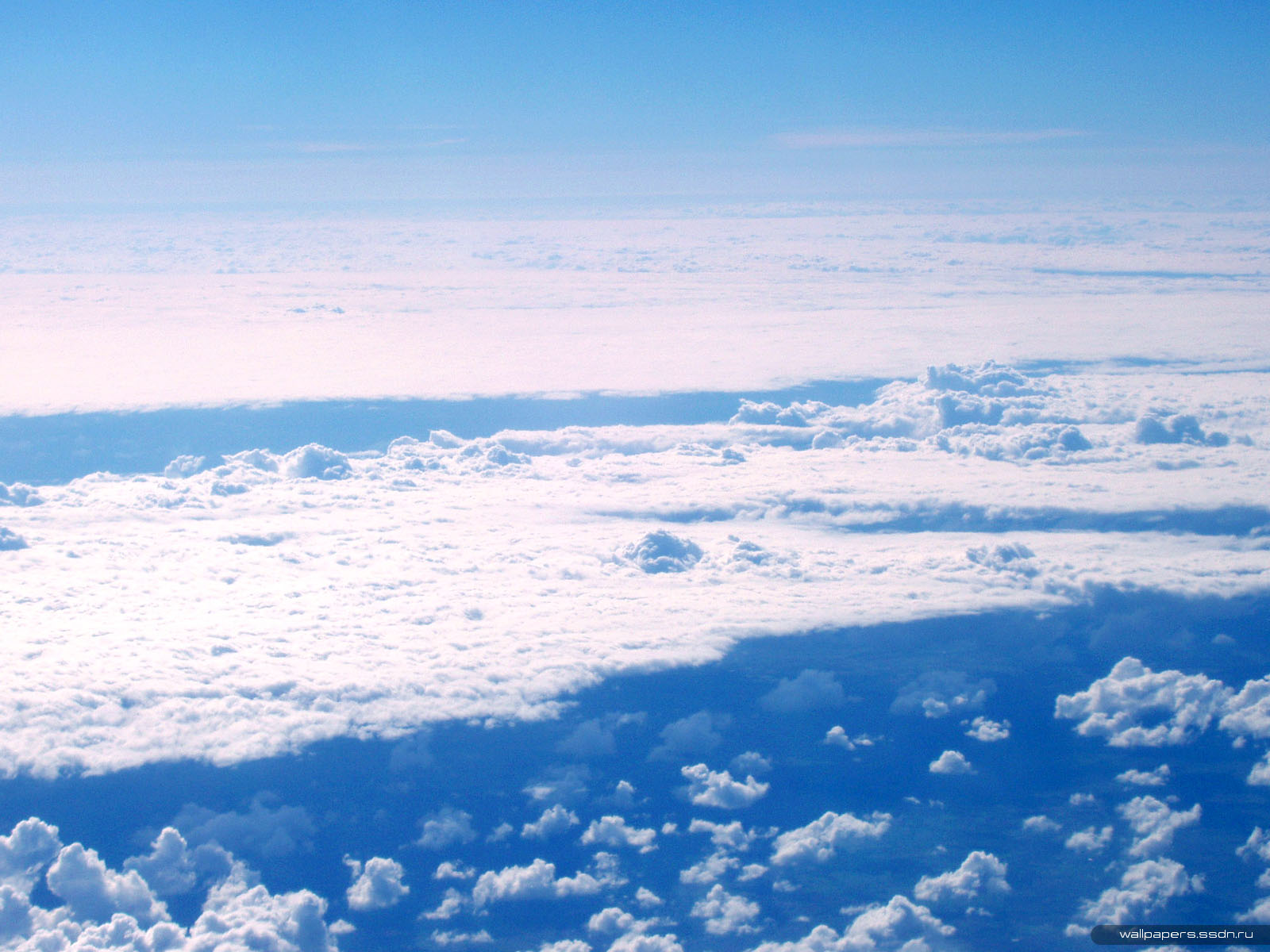 Северный олень - крупный зверь с несколько удлиненным телом и сравнительно невысокими конечностями. Длина тела 180-220 см, высота в холке 110-140 см, вес 100-220 кг. Голова слегка горбоносая, шея длинная, уши небольшие, на концах притуплённые, хвост выдается из меха. Длинные волосы на шее образуют гриву. В отличие от всех наших оленей, самки, как и самцы, имеют рога. Окраска летом однотонная, бурая, разной степени интенсивности. Грива и небольшое "зеркало" белые. Зимняя окраска более контрастная, с заметным преобладанием светлых и даже белых участков. Молодые однотонно бурые. Волосяной покров длинный, грубый и ломкий. Северный олень питается зимой различными лишайниками (в первую очередь ягелем), летом - травянистыми растениями (злаки, осоки, разнотравье), ночками и молодыми побегами некоторых древесных пород. Часто поедает грибы и мелких позвоночных (леммингов). Северный олень ведет стадный образ жизни. Передвигается обычно шагом или рысью, испуганные животные спасаются галопом. Очень хорошо плавает. В поисках доступного корма и спасаясь от гнуса совершает регулярные сезонные кочевки.
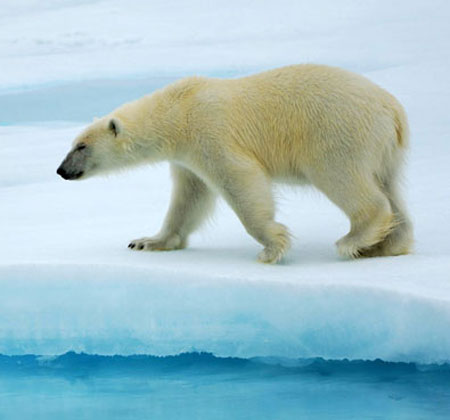 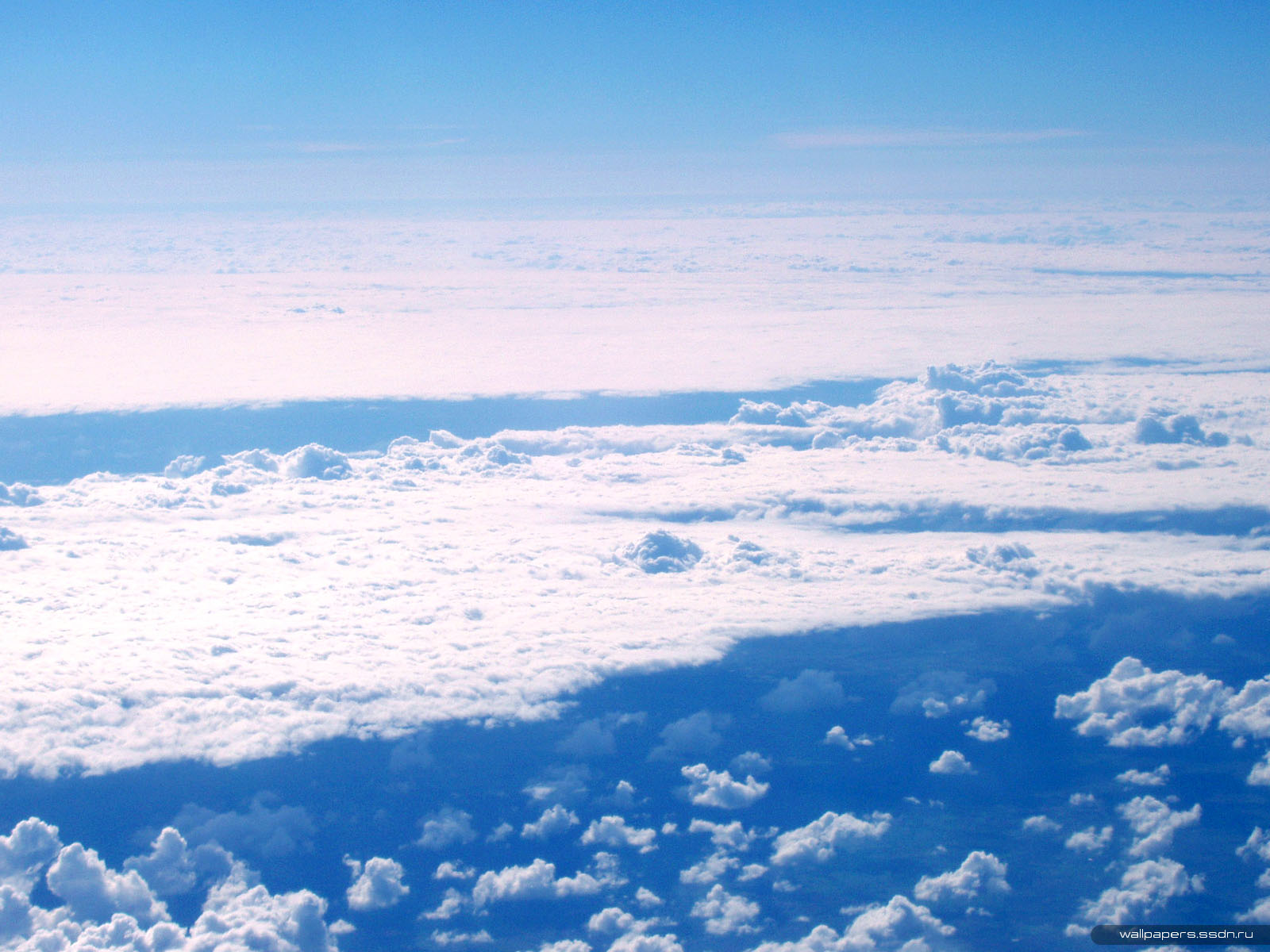 Белый медведь – самый крупный хищник на нашей планете. Его вес может достигать 1 тонны, а длинна тела 3 м. Рост белого медведя в холке достигает 1,5 м. Чаще всего вес самца составляет 400-500 кг, длинна 2-2,5 м. Самки по габаритам значительно уступают самцам,  средний вес 200-300 кг, длина 1,8-2 м.

Густая шерсть белого медведя, состоящая из двух толстых рядов волос, не дает ему замерзнуть. Помимо шерсти, чтобы не чувствовать холода, у них есть толстый подкожный слой жира до 13 см. Шерсть и шишечки на лапах не дают скользить по льду, а перепонки между пальцами помогают плавать.

У белого медведя прекрасно развито обоняние, зрение и слух. Своим носом он может учуять добычу на расстоянии 32 км. Благодаря своему острому зрению белый медведь может увидеть тюленя или морского котика на расстоянии 1 км, а слух позволяет услышать любое движение под толстым слоем льда. Все эти способности делают белого медведя отличным охотником. Чтобы поймать добычу, медведи способны преодолевать огромные расстояния вплавь.
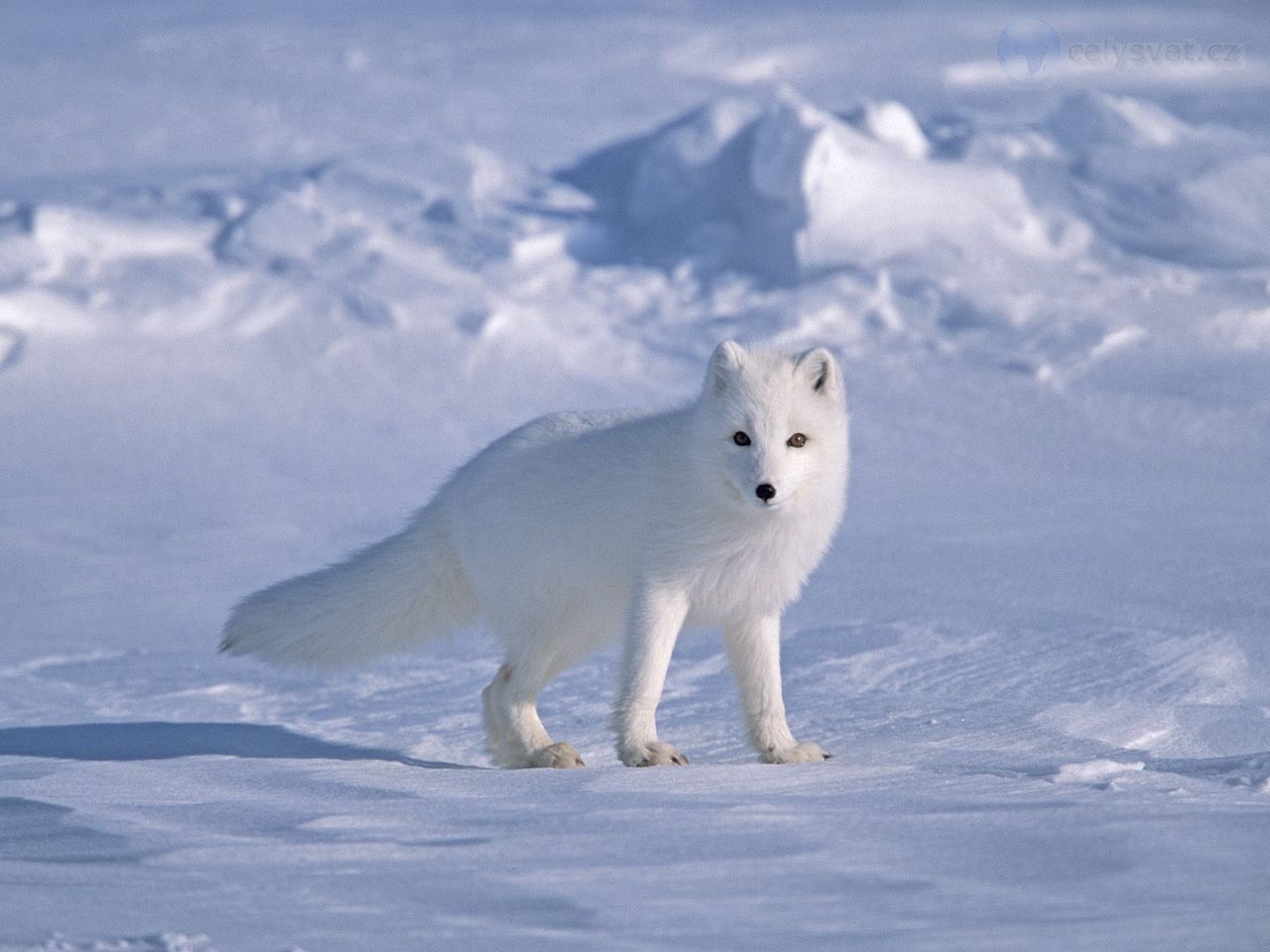 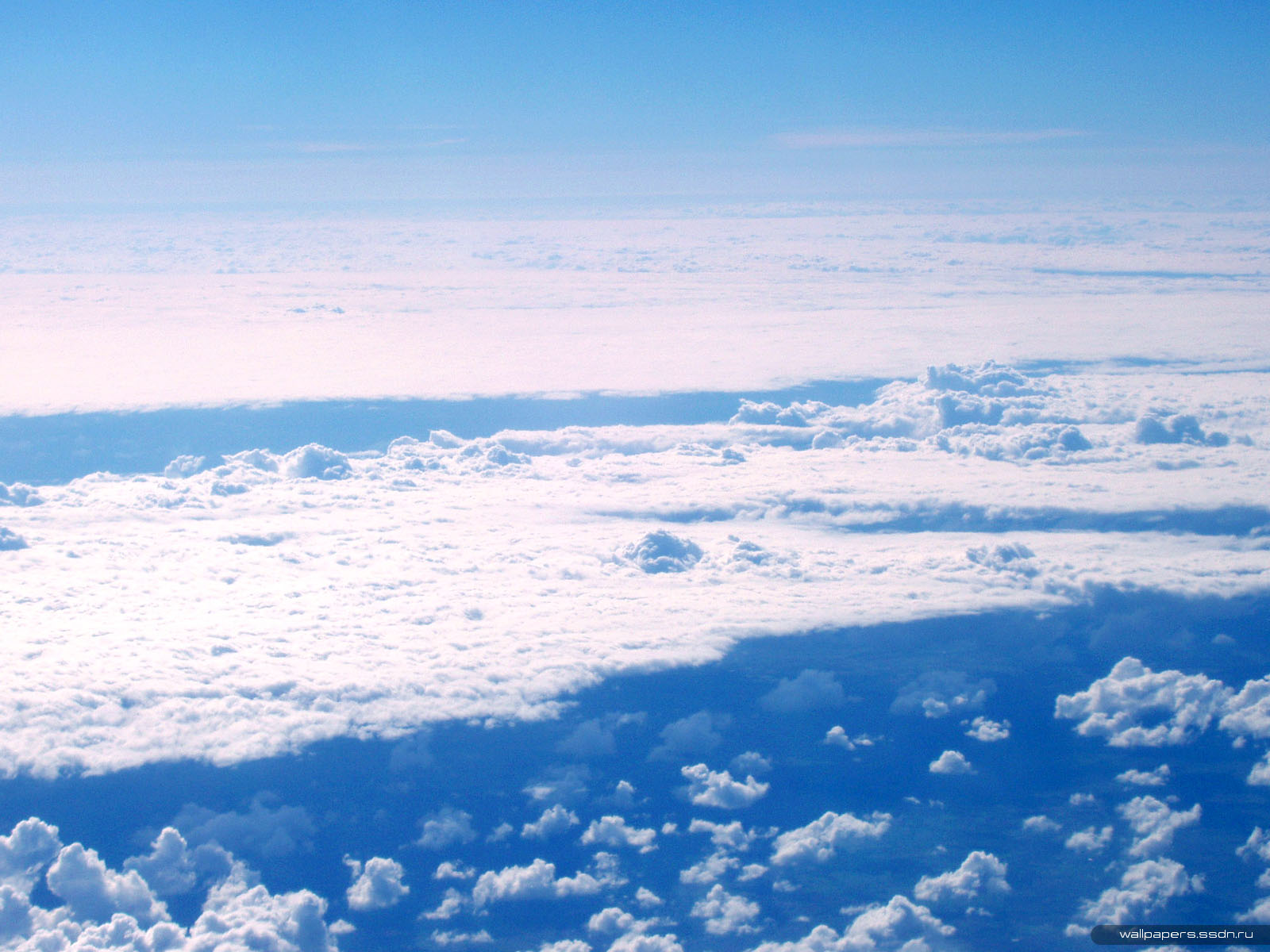 Песец обыкновенный или полярная лисица - некрупное хищное млекопитающее, единственный представитель своего рода. По окраске выделяют две формы: белый песец и голубой песец. Белый песец летом имеет серовато-бурую окраску, зимой - белую. Голубой песец и летом и зимой дымчато-серый, с голубоватым оттенком. Линька происходит у всех песцов два раза в год.

Туловище песца удлинённое, ноги относительно короткие, хвост у стоящего животного достигает земли. Шерсть густая и очень мягкая. Длина тела до 75 см, длина хвоста - до 52 см. Песец всеяден. В состав его кормов входит 125 видов животных и 25 видов растений. Однако, основой питания все-таки являются мелкие грызуны, в особенности лемминги, а также птицы. Кормится как выброшенной на берег, так и добытой самим рыбой. Не брезгует растительной пищей: ест ягоды ( морошку, чернику), водоросли, морскую капусту, травы. Не отказывается песец и от падали. Часто следует за белым медведем, подъедая за тем остатки тюленьих туш. Песец прекрасно умеет опустошать капканы, поставленные человеком. песец - животное запасливое. Он летом запасает в логове излишки пищи на зиму.
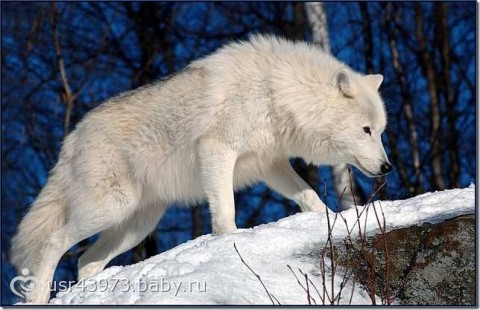 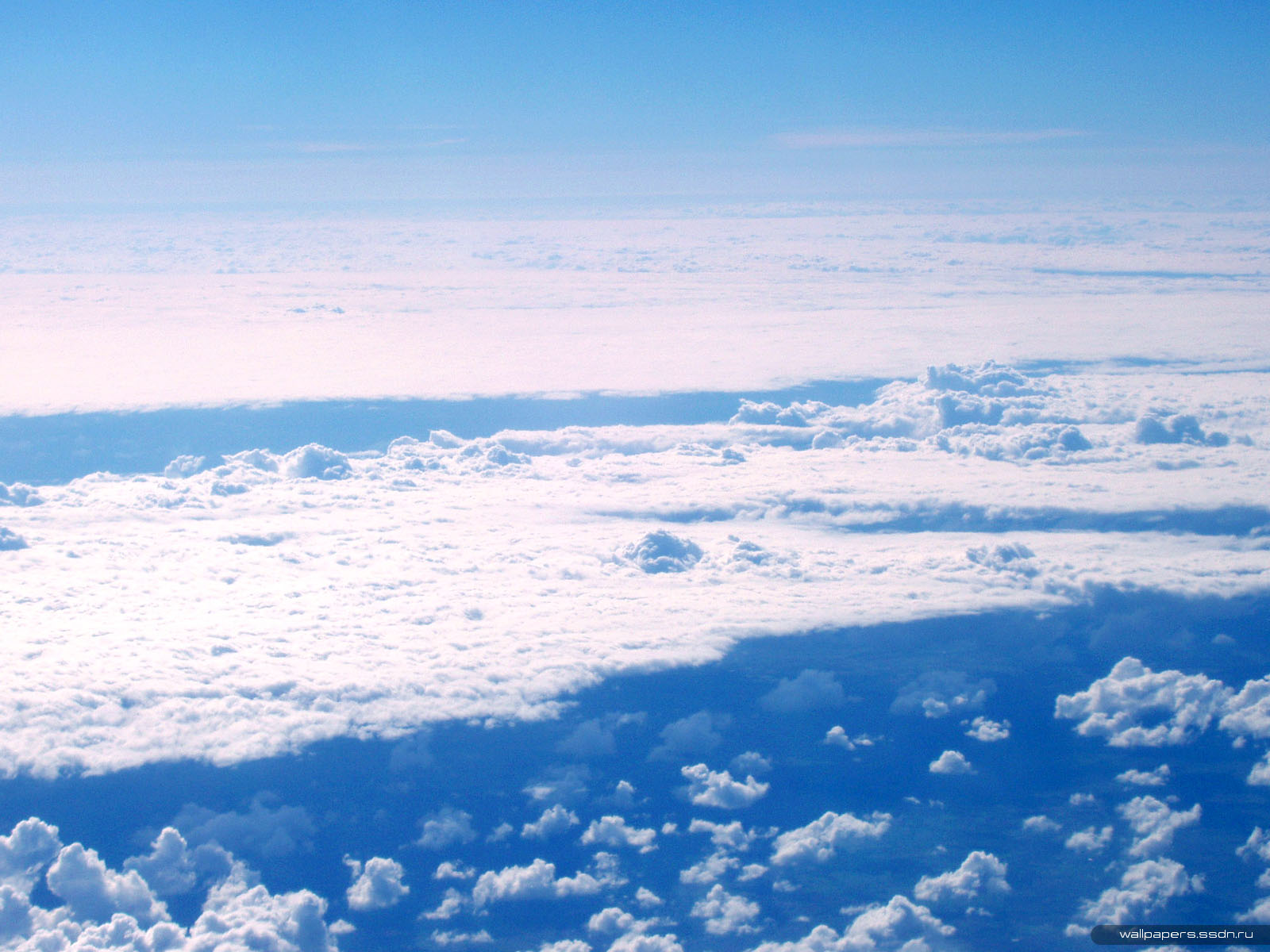 Полярный волк обитает на обширных пространствах полярных регионов, которые 5 месяцев погружены в темноту. Чтобы выжить, волк приспособился есть любой корм, который только попадается. Он хорошо приспособлен к жизни в Арктике: может годами жить при минусовой температуре, месяцами не видеть солнечного света и неделями оставаться без пищи.

Полярный волк до сих пор обитает на всей территории исторически доступной его виду. Причиной тому является слабая конкуренция с человеком.

Длина без хвоста: 130—150 см. Высота в холке: 80—93 см. Масса: до 85 кг, самки меньше. Продолжительность жизни: около 17 лет. 
Питаются полярные волки леммингами и полярными зайцами. Однако для того, чтобы выжить, стае волков иногда необходима и более крупная добыча. Таковой могут быть овцебык и северные олени. В поисках пищи волчья стая может обходить районы площадью до 2000 км².
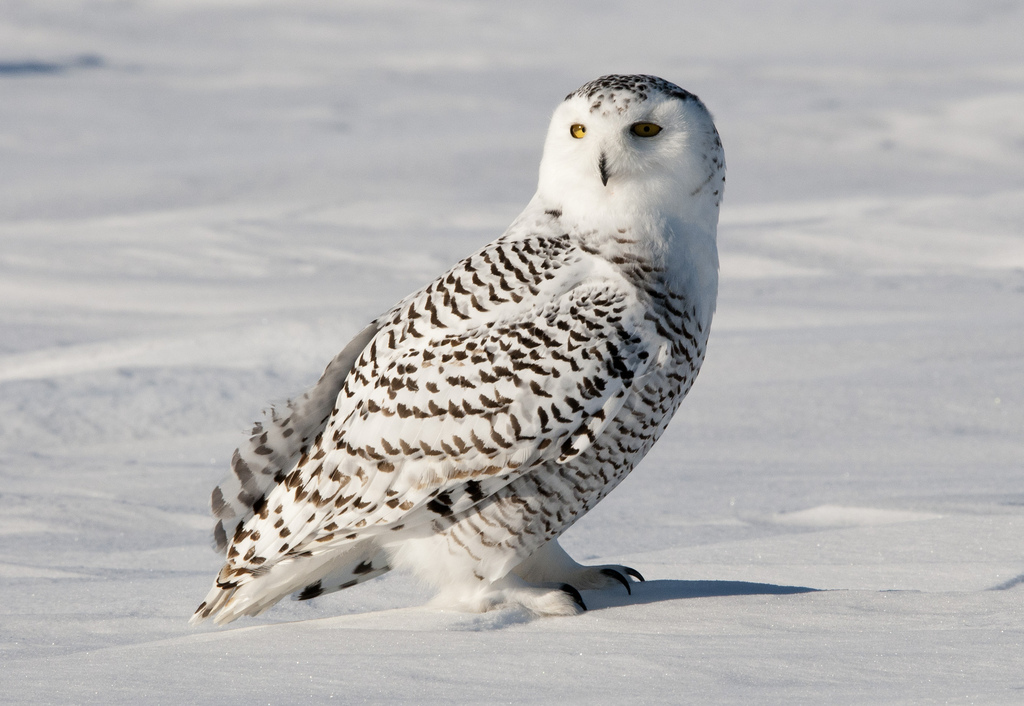 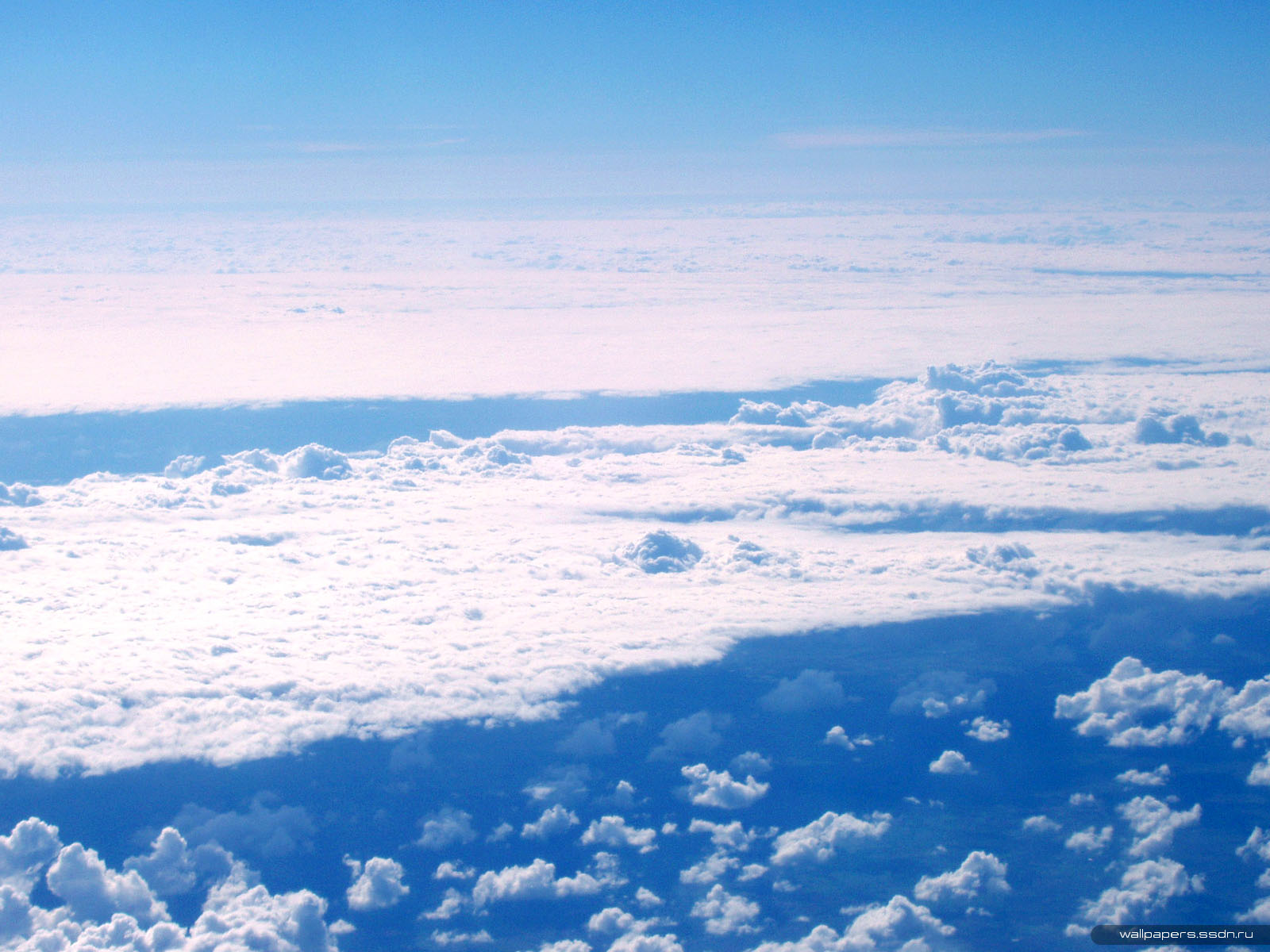 Белая сова является самым крупным хищником полярной полосы. Самки по размерам и массе превосходят самцов.
Размах крыльев взрослой особи достигает полутора метров, в вес крупных самок – до 2-х килограмм. Увидеть хищника на снегу непросто, так как окрас пера взрослых птиц практически полностью белый, заметны лишь небольшие и редкие черные пестрины. У самок пестрин как правило больше, а старые самцы бывают абсолютно белыми, не принимая в расчет несколько черных полос на хвосте. Ввиду существования в условиях сильных холодов, оперение полярной совы очень густое и теплое, ноги покрыты тонким пером, напоминающим шерсть, и даже клюв почти полностью скрыт под мелкими перьями.
В летний период белая сова в основном питается грызунами (чаще всего леммингами), в меньшей степени пернатой дичью и рыбой. Зимой, когда корма меньше, охотится на грызунов и зайцев, режа на птиц, не откажется и от падали.
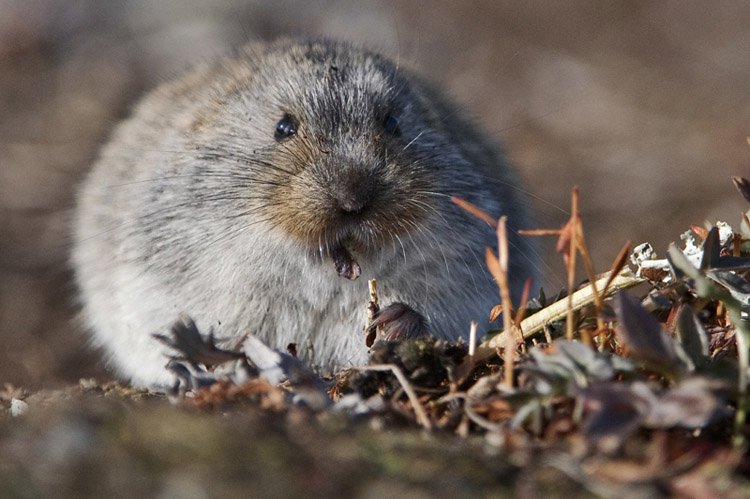 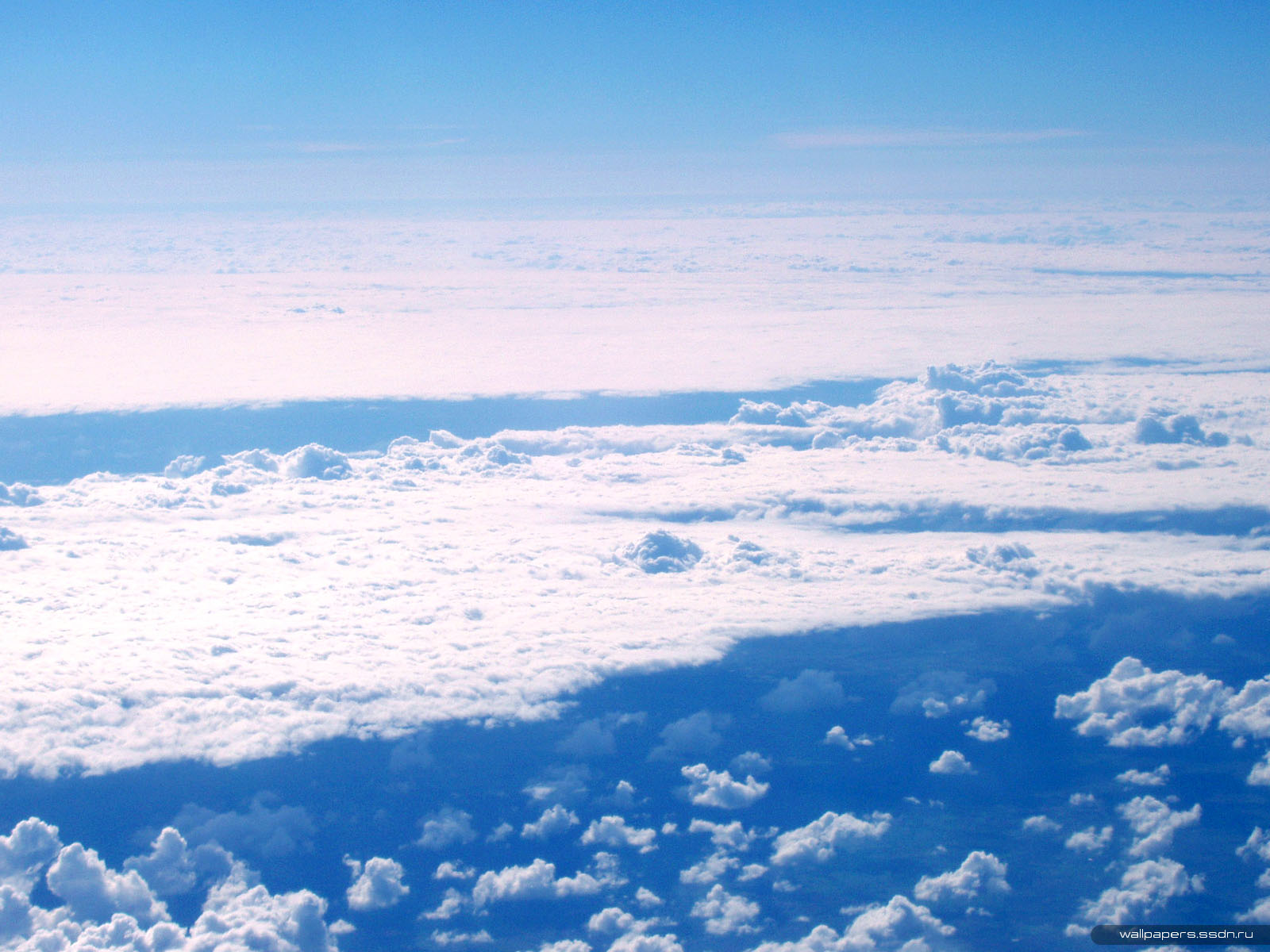 Лемминги — мелкие животные, но все же заметно крупнее мышей, длина их тела составляет 12-18 см, хвост короткий — всего 1-2 см. Телосложением они очень напоминают всем известных хомяков: маленькие глазки-бусинки, короткие чувствительные вибриссы («усы») и такие же короткие лапки. У копытных леммингов коготки на лапках к зиме разрастаются и становятся широкими, к тому же они еще и раздвоены на концах — отсюда и название «копытный». Шерсть у леммингов короткая, их мех не имеет никакой ценности. Окраска у разных видов варьирует от серой до бурой. Питаются лемминги тундровыми злаками, веточками, листьями, почками, корой тундровых кустарничков и карликовых деревьев, ягодами. Лесной лемминг питается исключительно мхами и лишайниками. Так как растительная пища бедна минералами, то лемминги при случае грызут сброшенные оленьи рога, яичную скорлупу из птичьих гнезд. Как и все грызуны, лемминги довольно прожорливы и едят практически все свободное время.
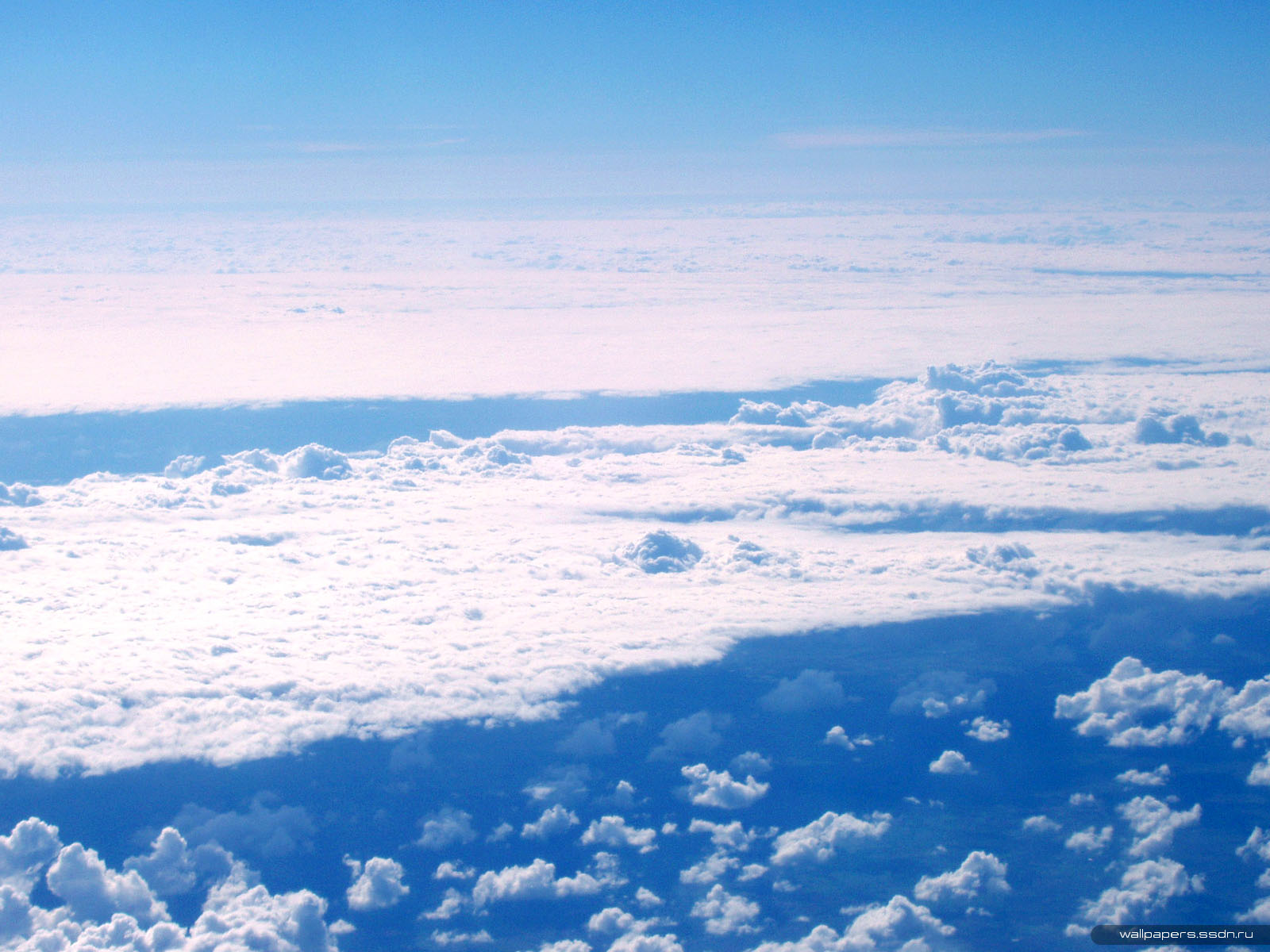 Спасибо за внимание!